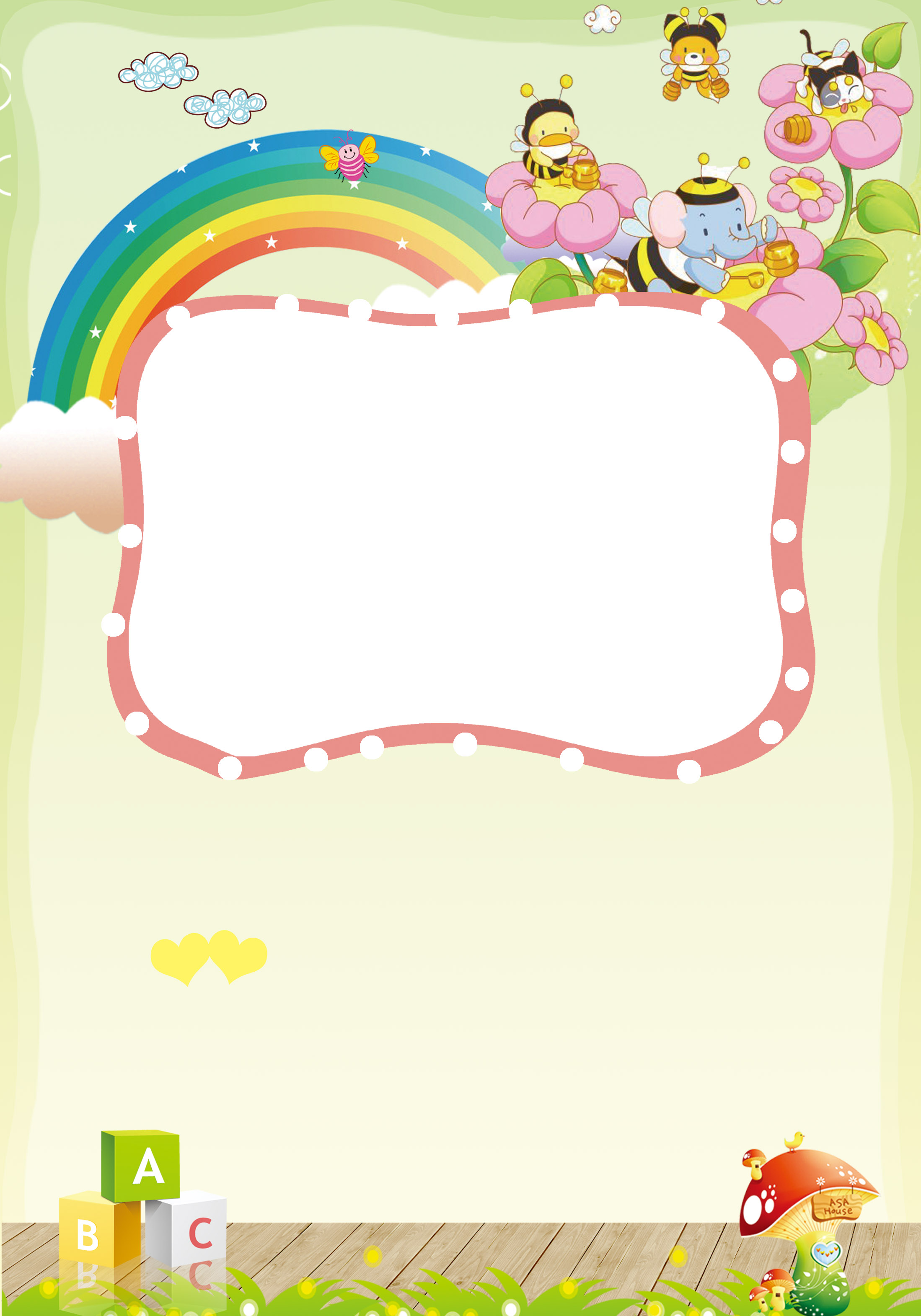 HOẠT ĐỘNG TRẢI NGHIỆM
Sinh hoạt theo chủ đề:
Khám phá bản thân
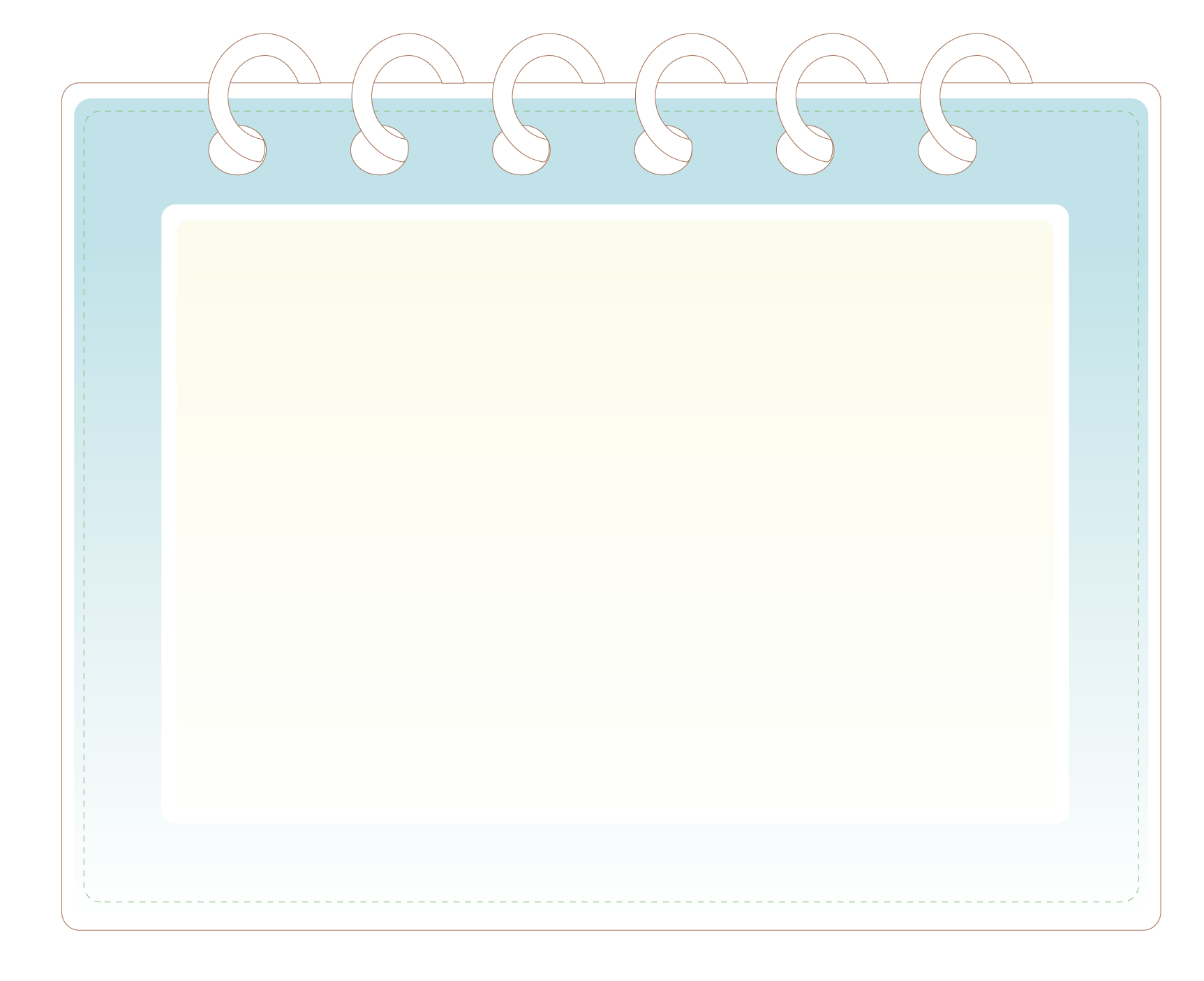 Hoạt động 1:
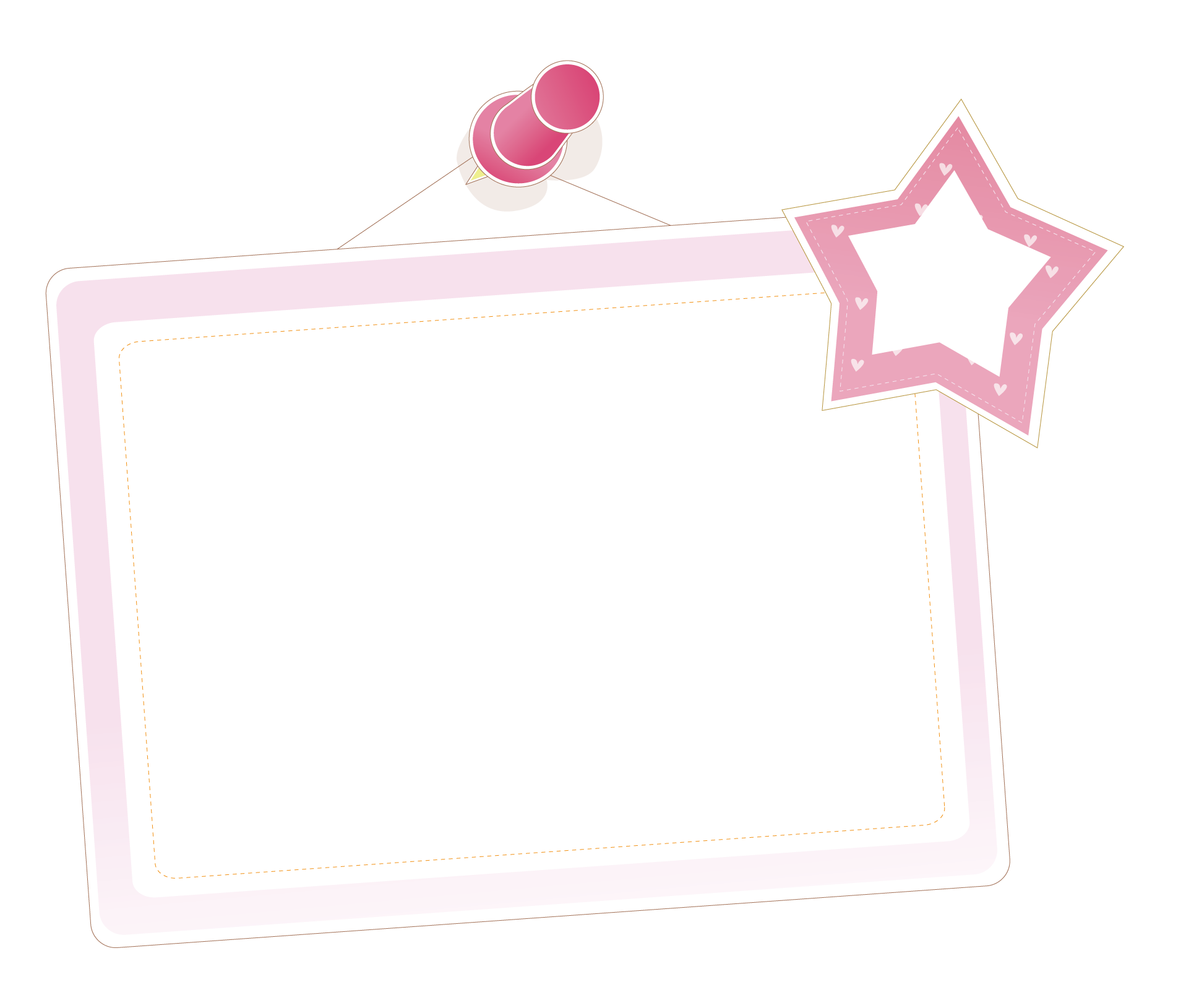 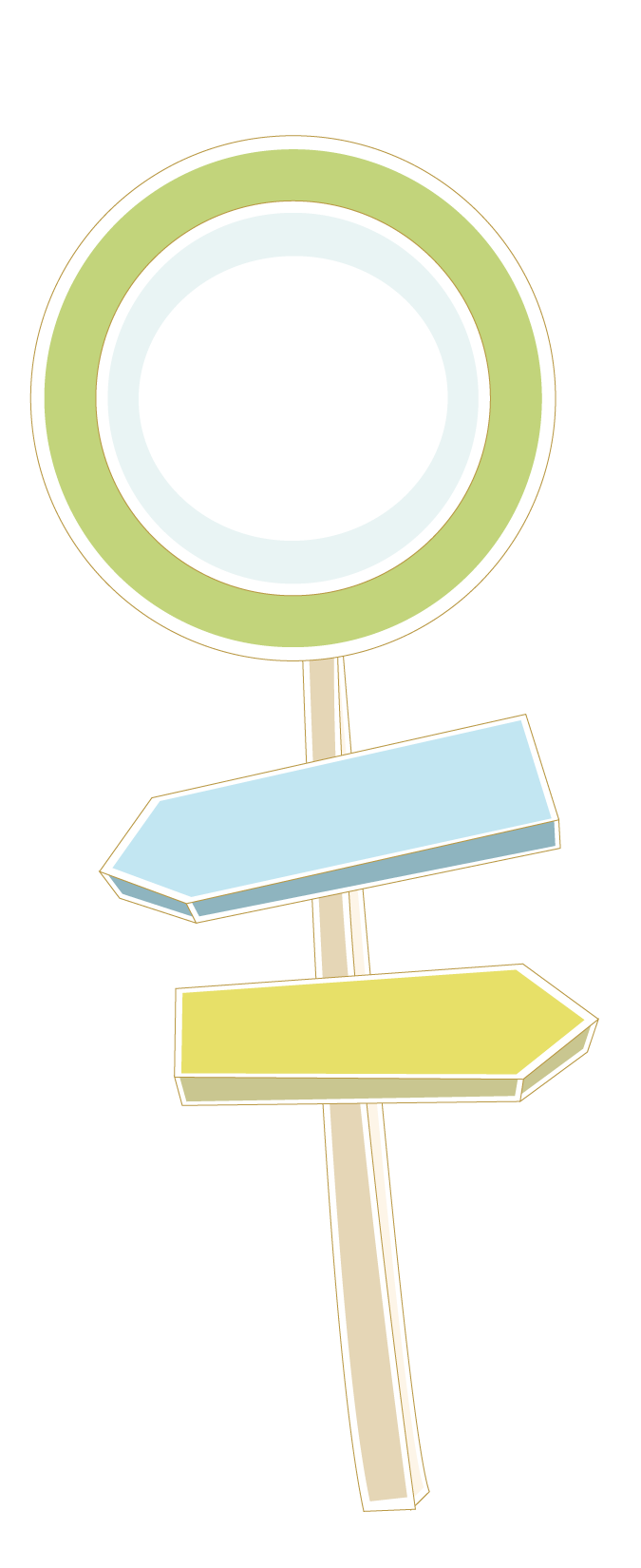 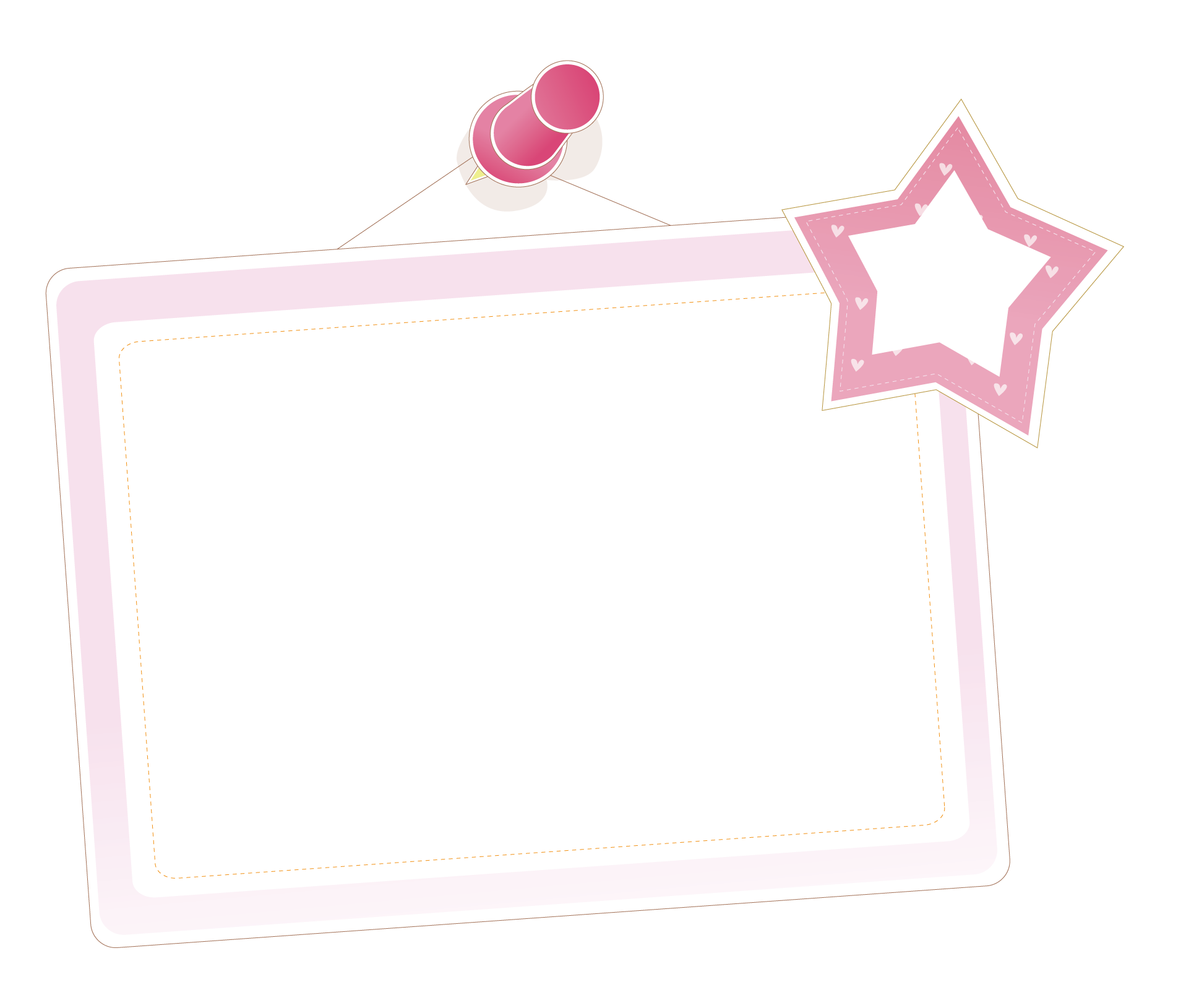 SƠ KẾT
TUẦN 4
Ưu điểm
Tồn tại
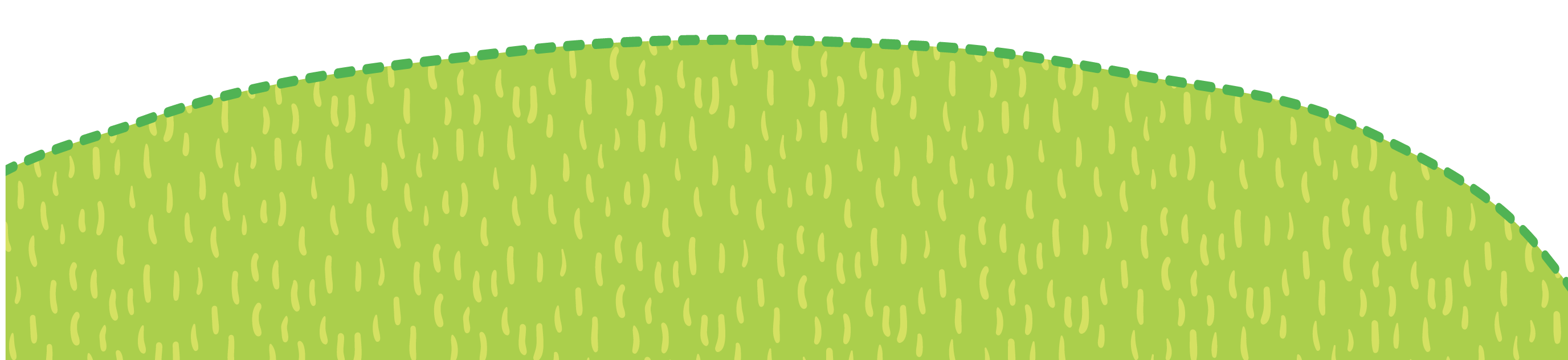 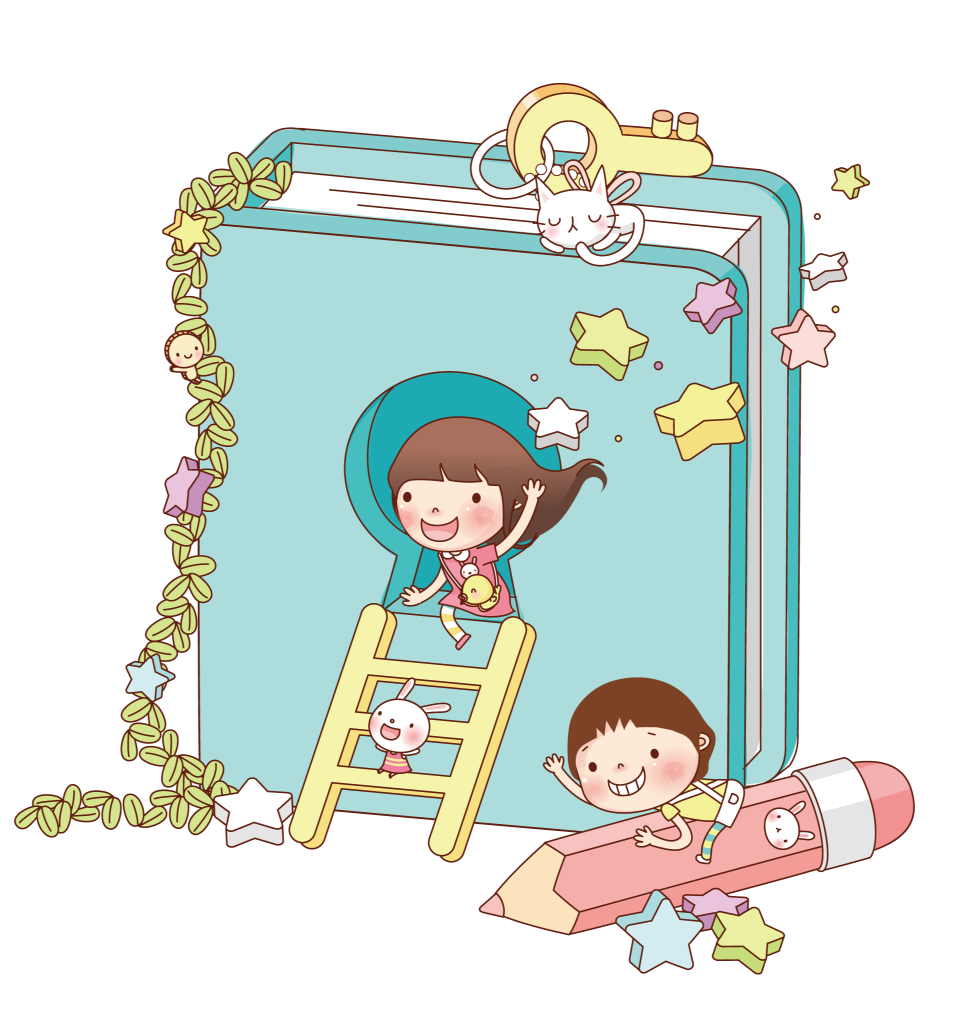 Hoạt động 2:
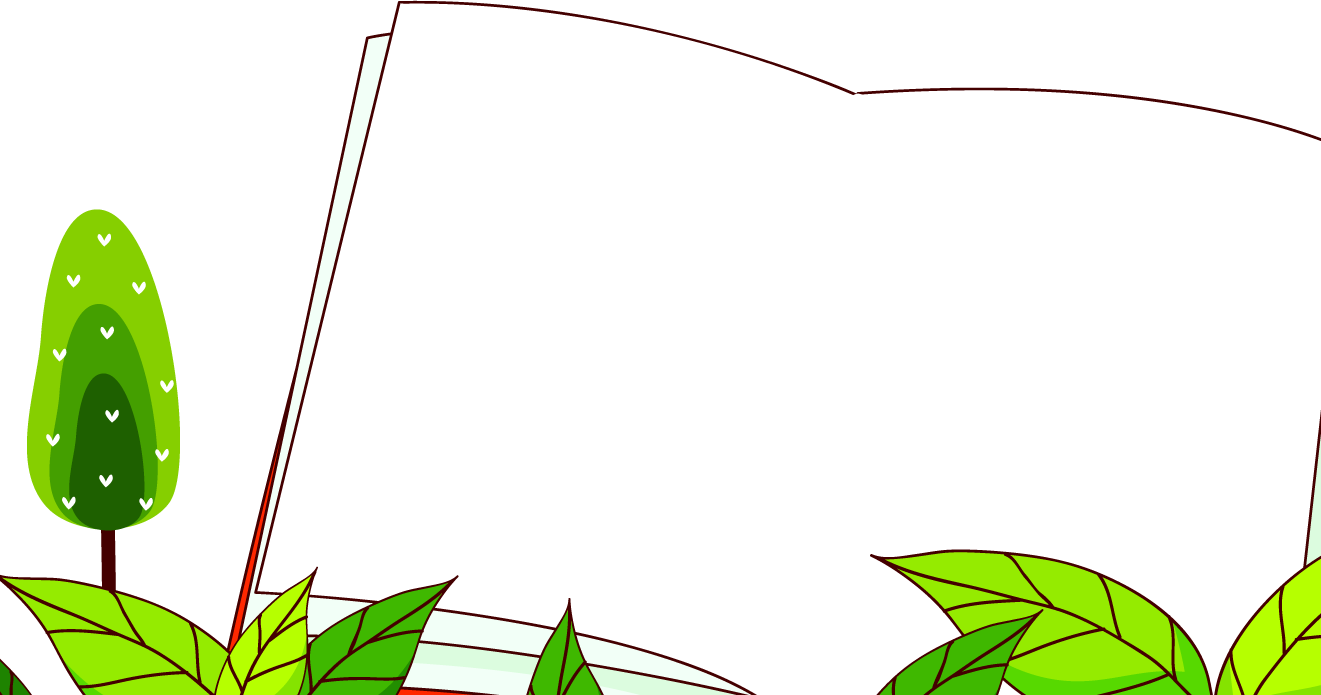 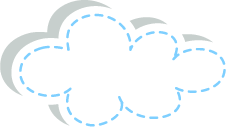 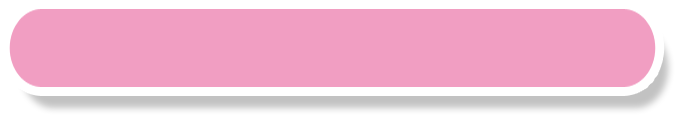 PHƯƠNG HƯỚNG
 TUẦN 5
Tiếp tục ổn định, duy trì nề nếp.
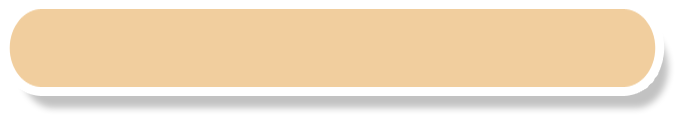 Tích cực học tập nâng cao chất lượng
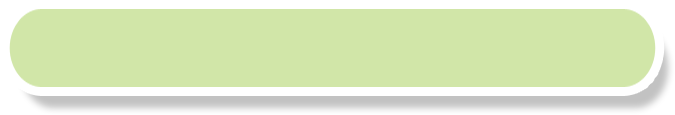 Duy trì các hoạt động có ý nghĩa
在此输入文字
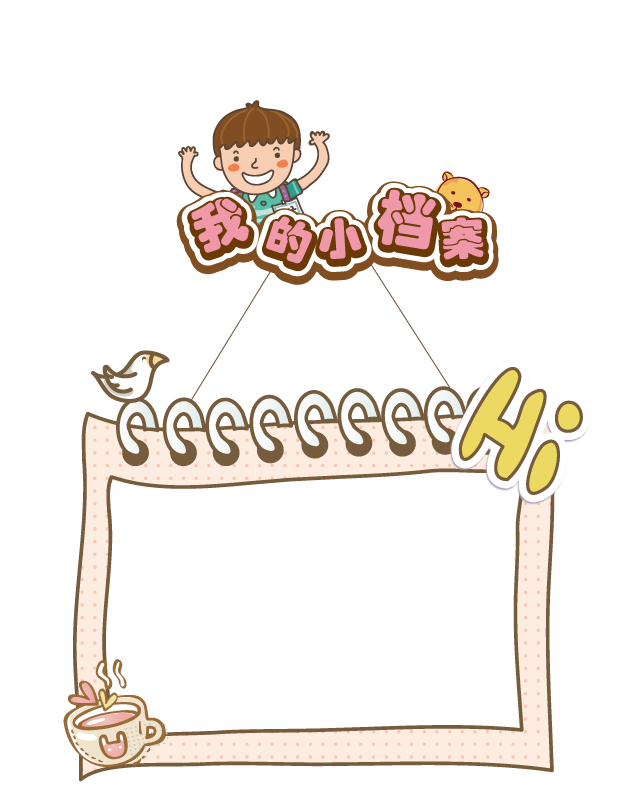 Kể những việc em đã làm.
Chia sẻ cảm xúc của em khi làm 
việc nhà.
Nhớ lại nhận xét của bố mẹ về 
việc làm của em.
CHIA SẺ 
CẢM XÚC
 TRẢI NGHIỆM
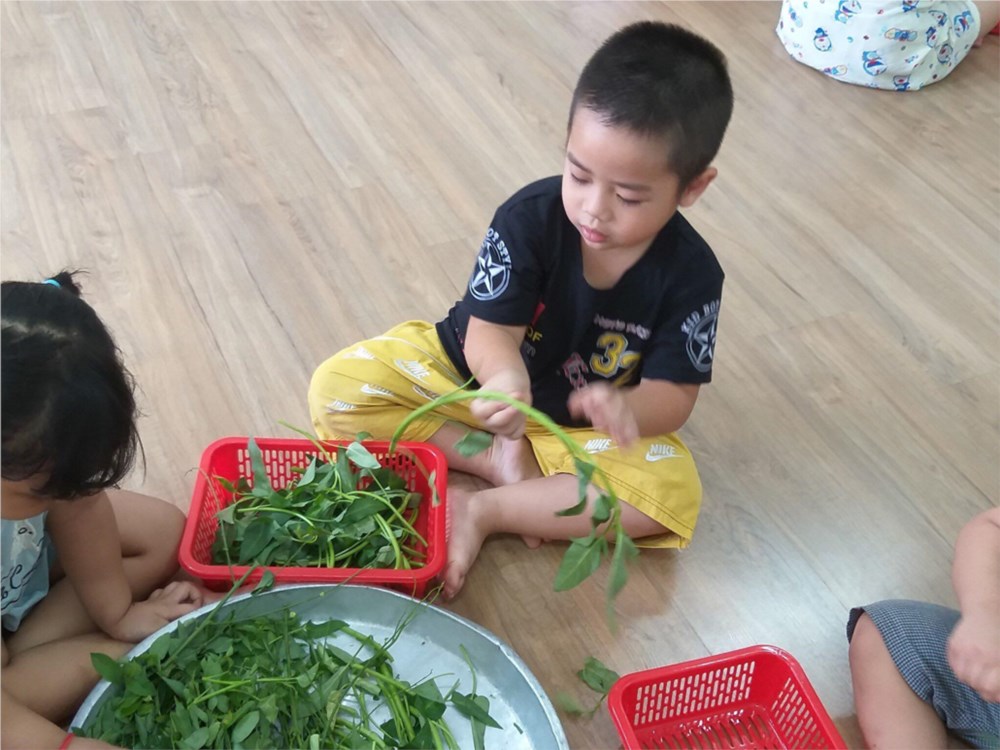 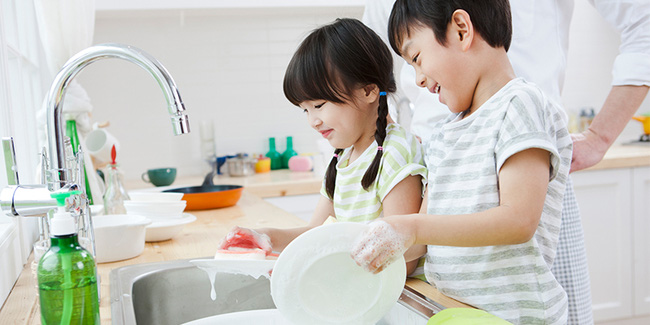 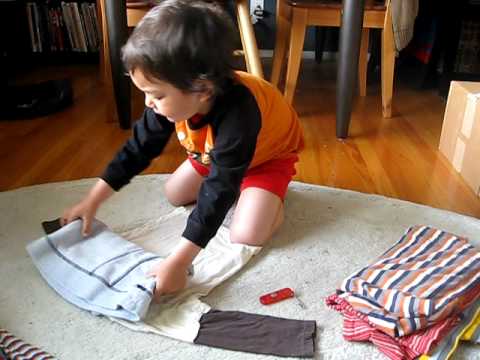 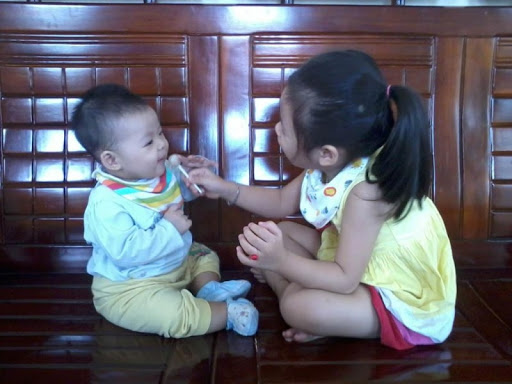 Kết luận
Thật vui và tự hào khi mình là người cẩn thận, biết giữ gìn đồ đạc của gia đình và góp phần làm cho nhà mình gọn gàng, sạch đẹp!
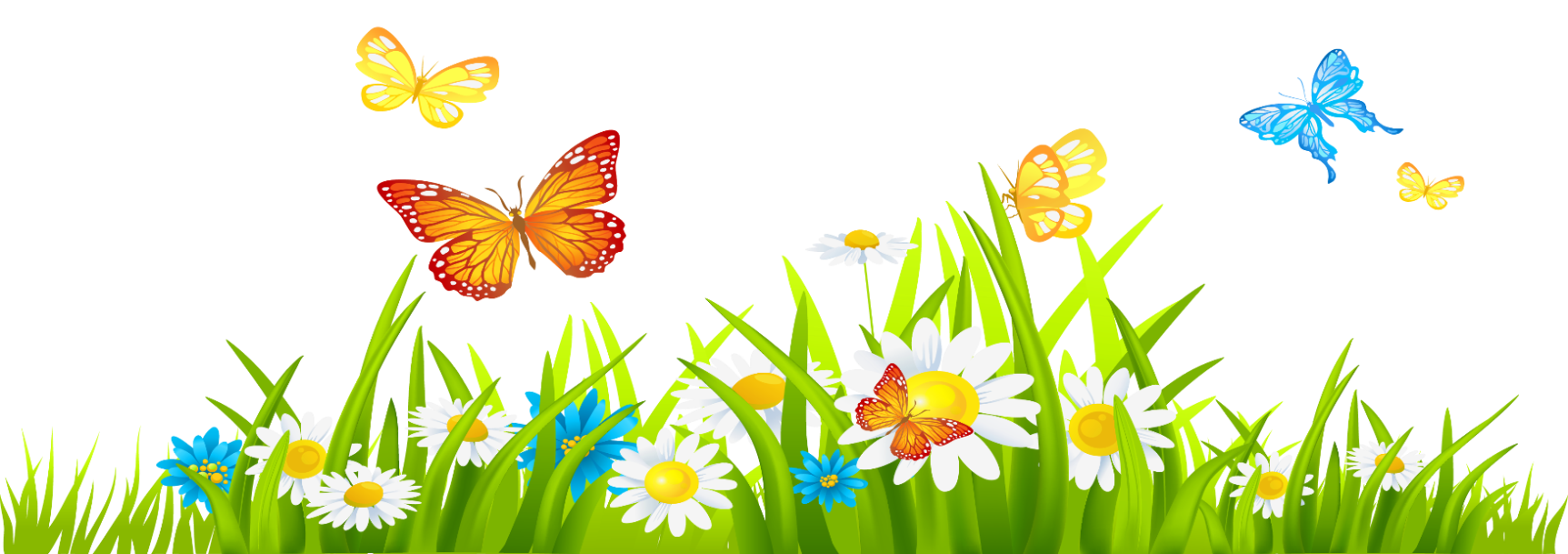 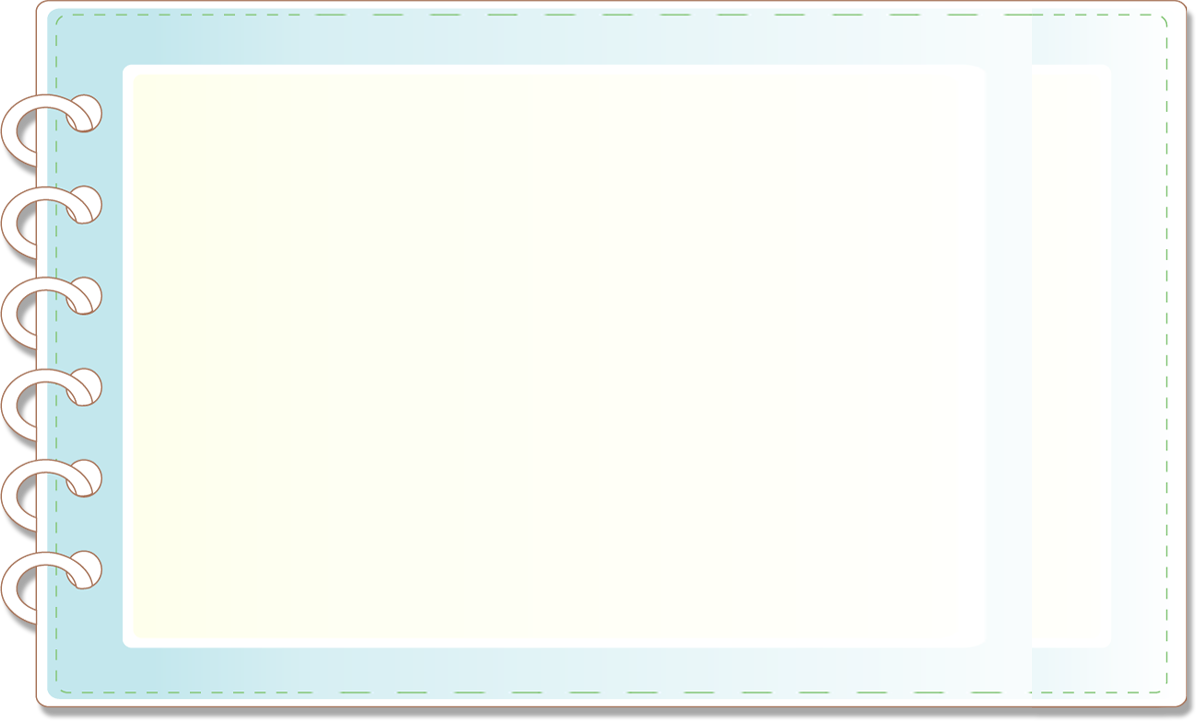 Hoạt động 3:
Cuộc thi “Ai khéo léo hơn”
Cách chơi: Khi có hiệu lệnh “Bắt đầu mỗi HS sẽ cầm khay nhanh chóng di chuyển đến vị trí bình nước, rót nước vào cốc rồi bê cốc nước đó quay trở về vị trí của bố mẹ và mời bố mẹ uống nước.
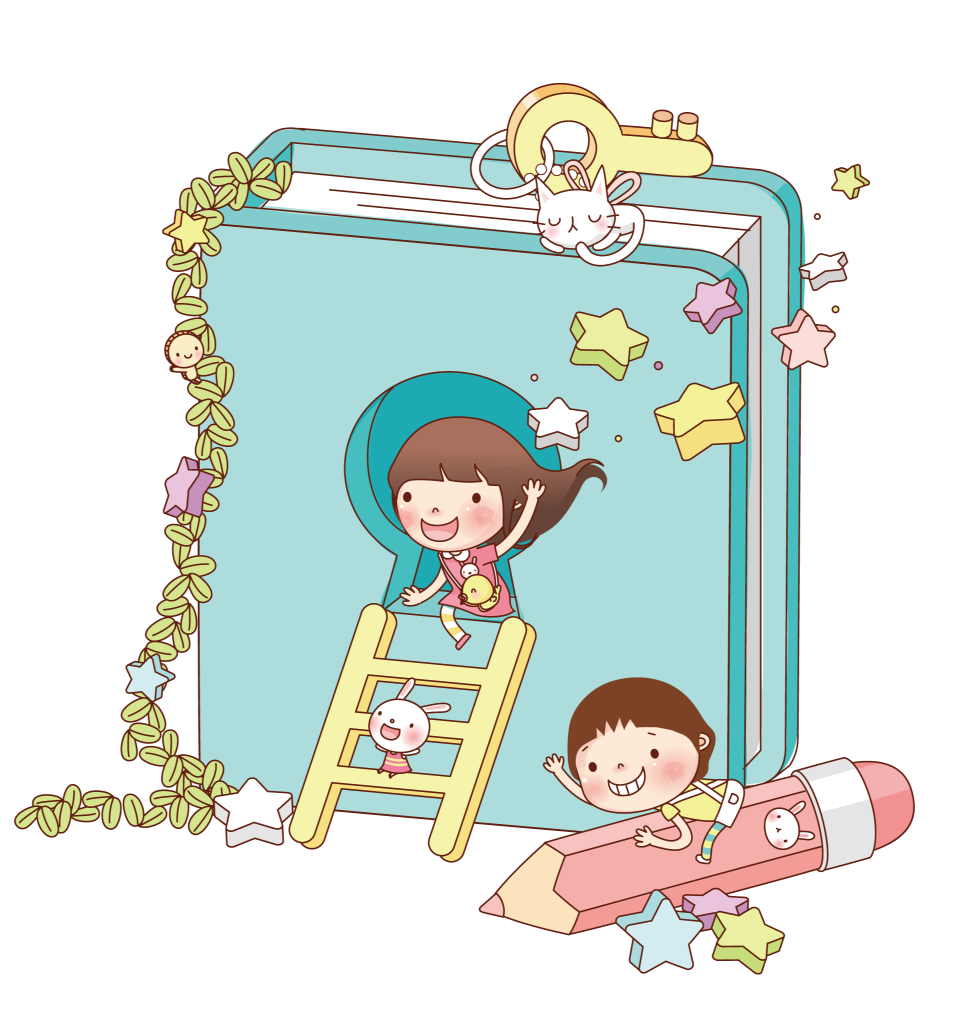 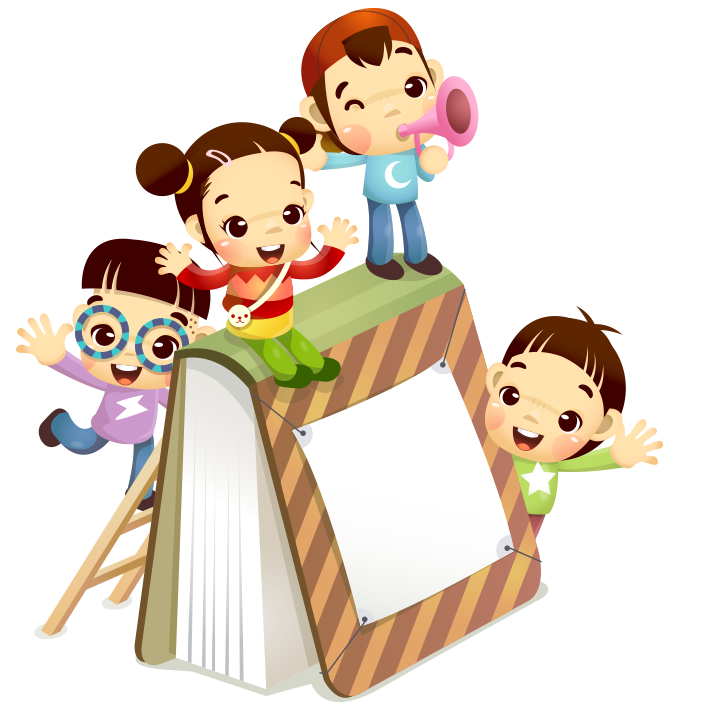 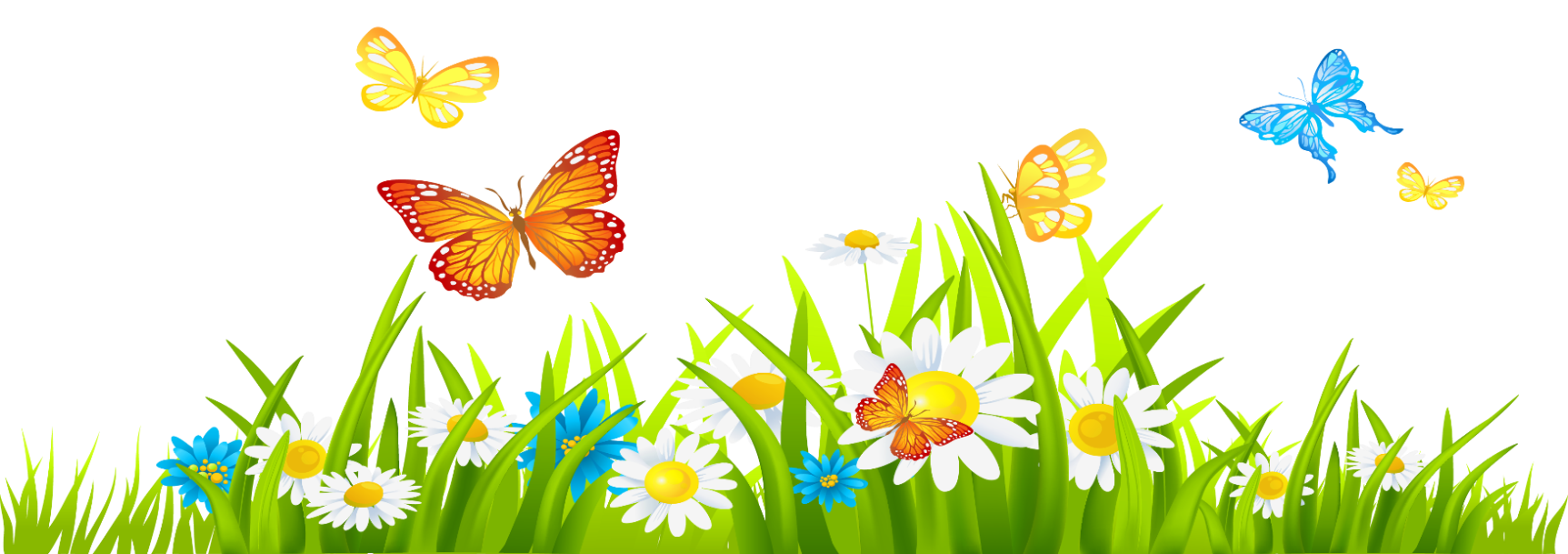 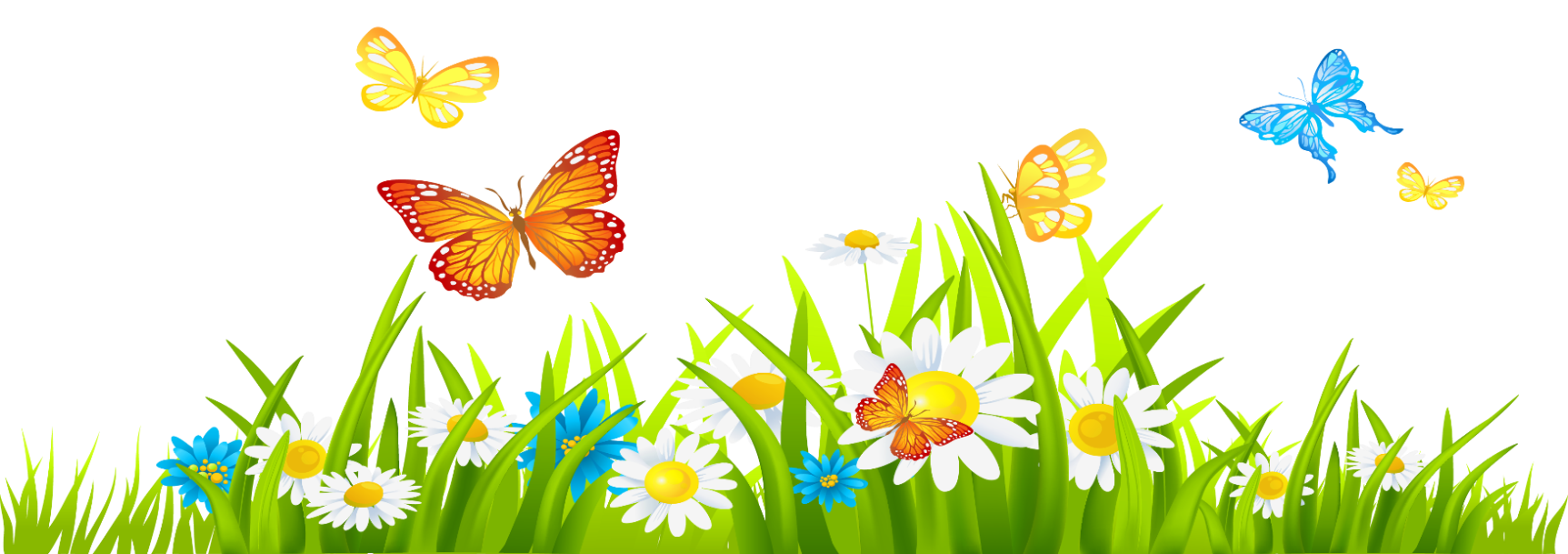 Kết luận
Luôn biết quan sát, làm thật từ từ không vội vàng là em đã trở thành người cẩn thận, khéo léo rồi.
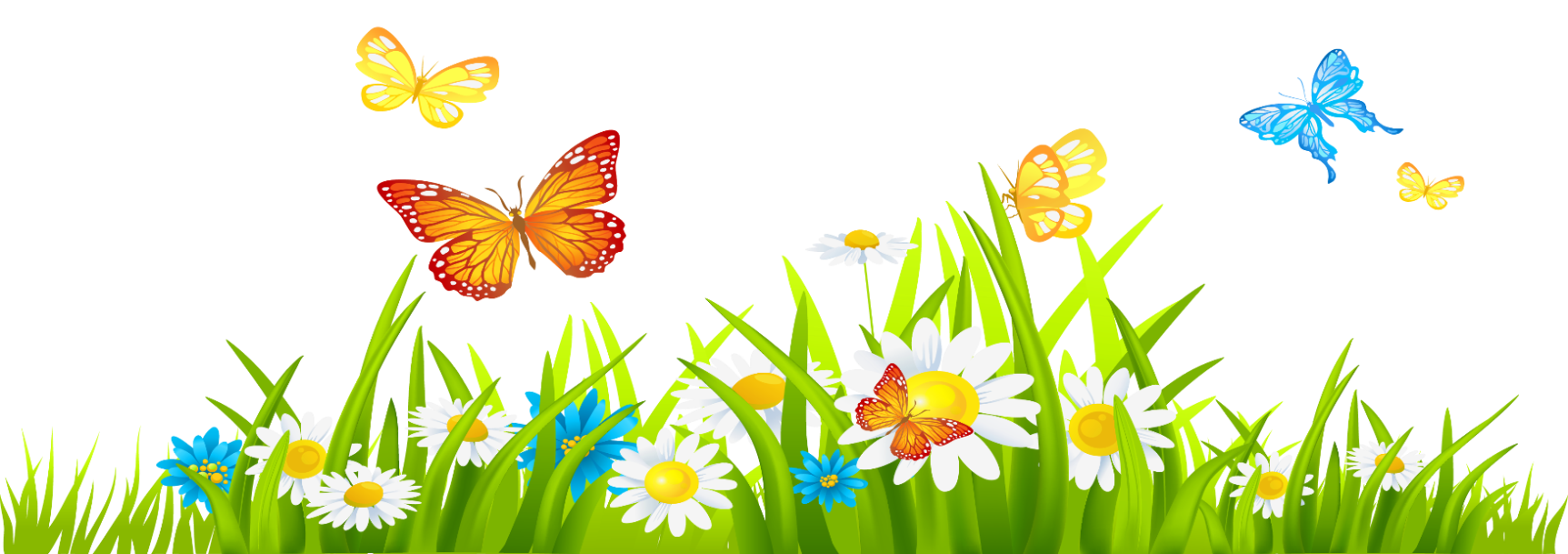 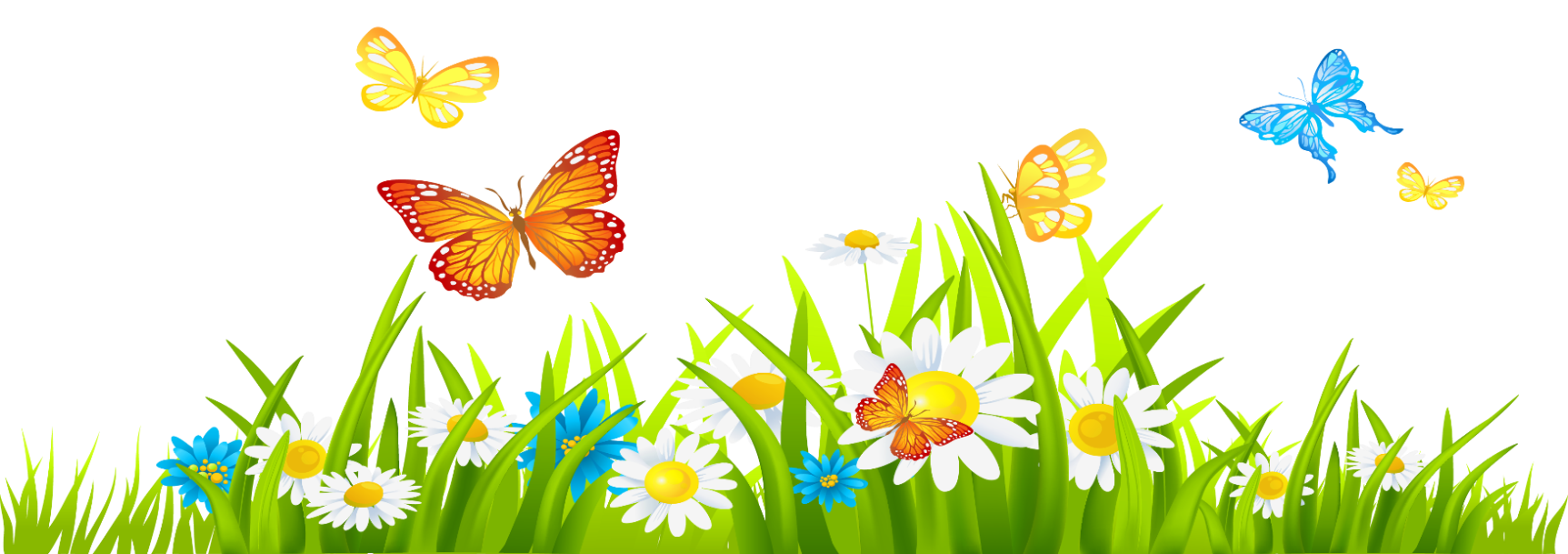 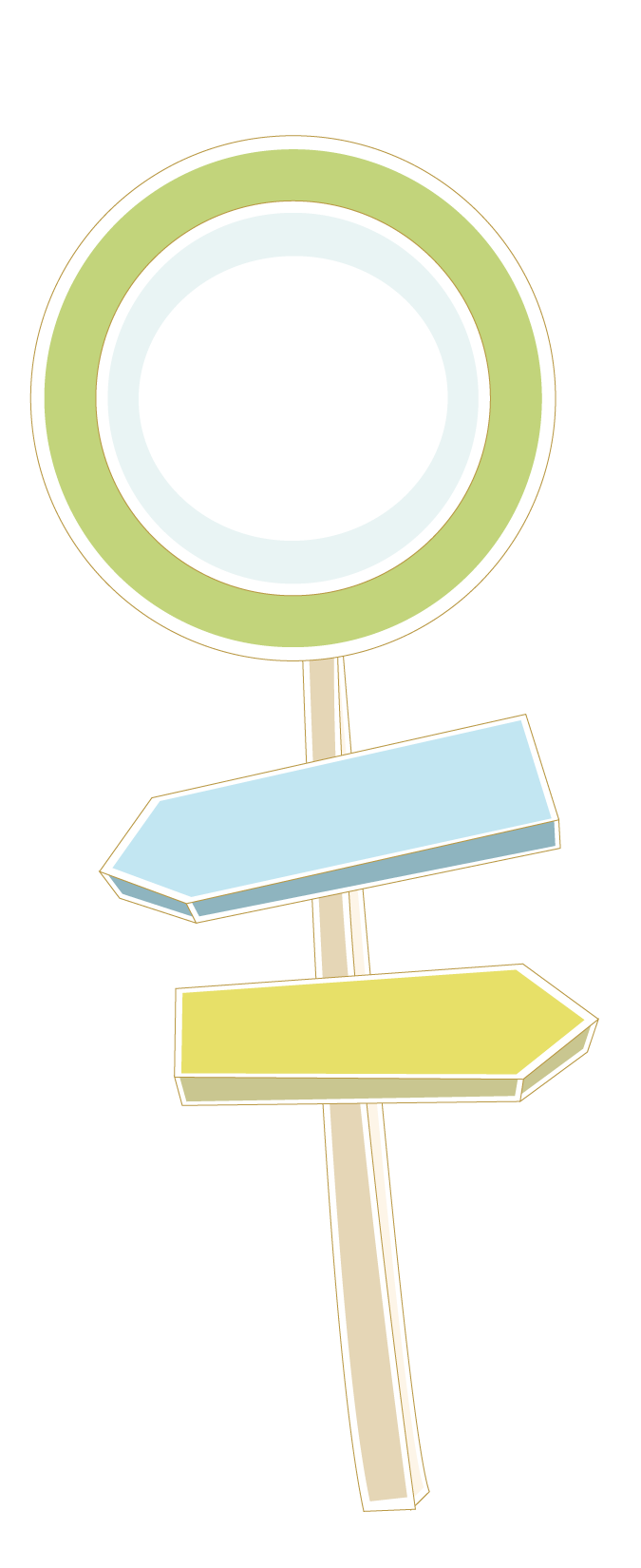 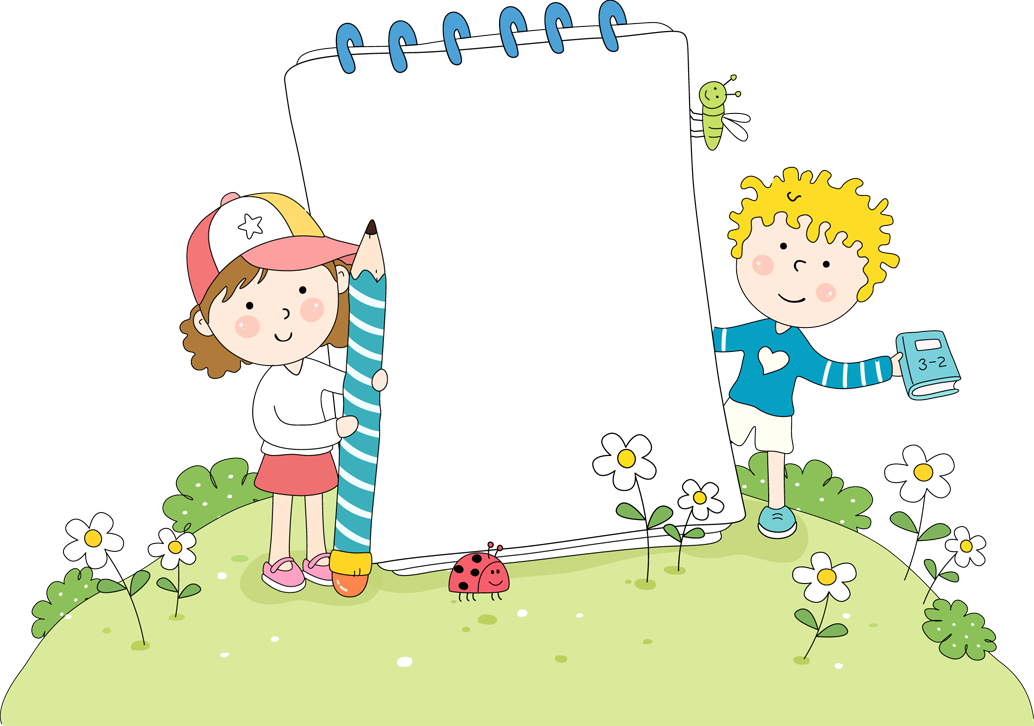 Cam kết hành động
Tập thắt nơ thật đẹp để giúp mẹ trang trí một món quà năm mới
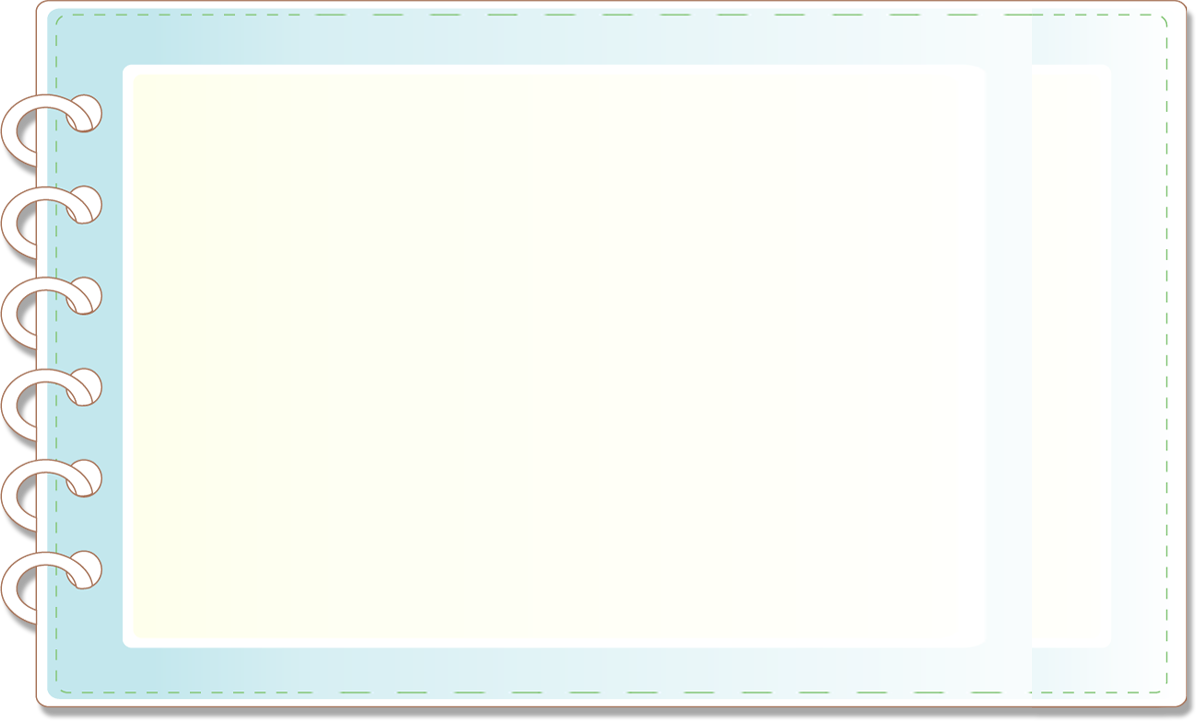 Các bước thắt nơ
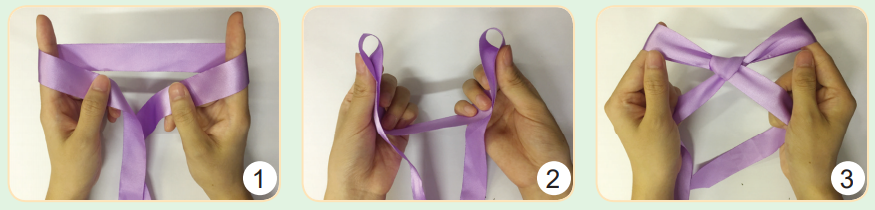 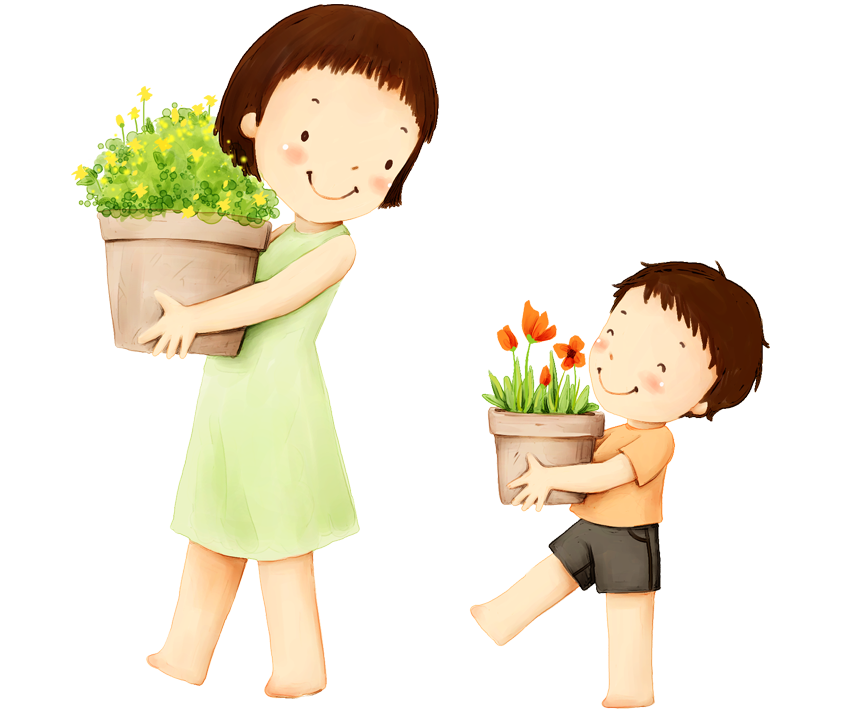 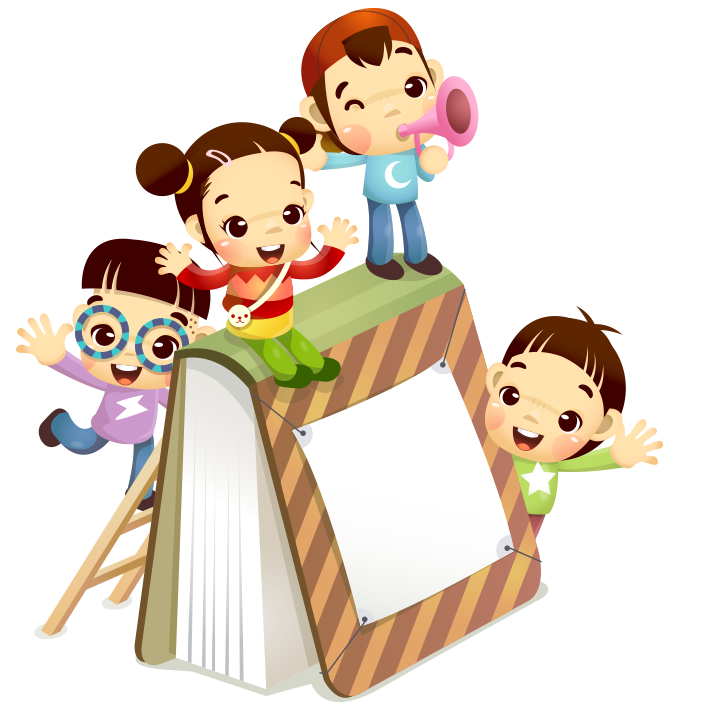 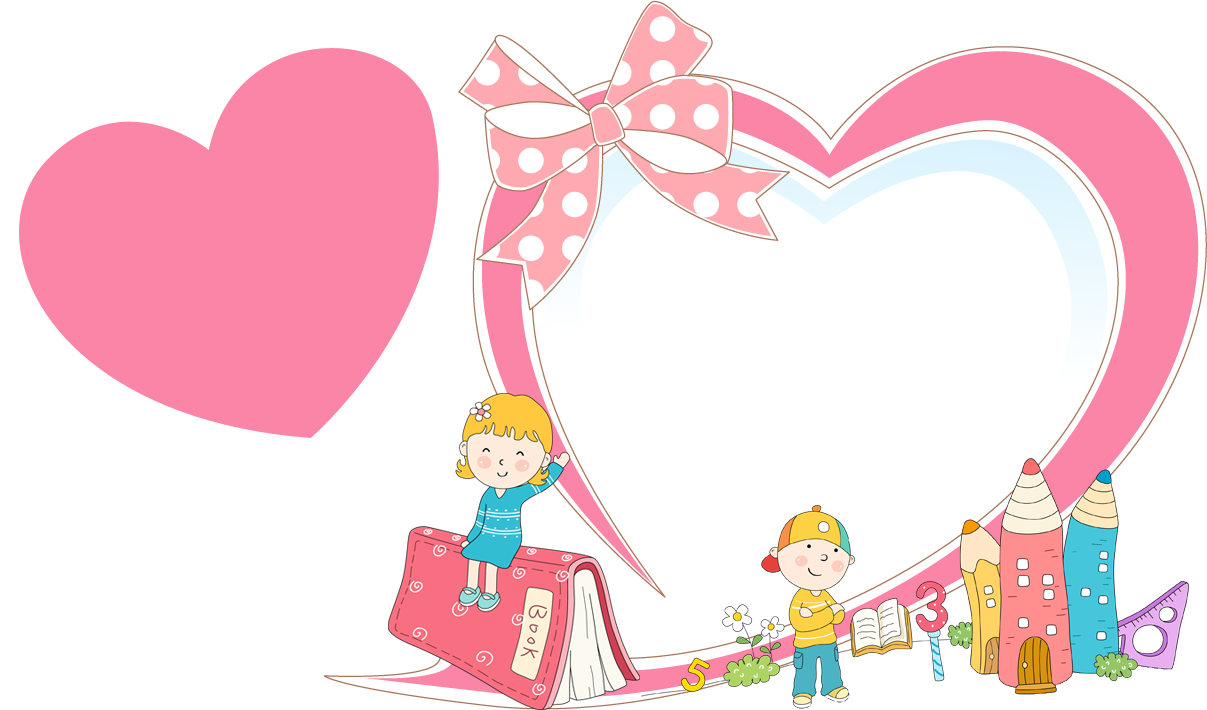 Chúc các em chăm ngoan, học giỏi!